Conclusions and Impact from IO2 Data CollectionNotes and suggestions from Italian participants
Unit 3 session2

Teresa M. Sgaramella
Lea Ferrari
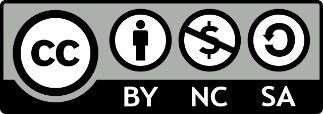 connect-erasmus.eu
This license lets you (or other party) share, remix, transform, and build upon this material non-commercially, as long as you credit the Connect! project partners and license your new creations under identical terms.
The Italian participants
14 CGC
career counselors  with post graduate university master’s degree in career counseling  
coaches, professionals with a master’s degree and a specific post graduate training course in coaching

10 HR
professionals with a bachelor or a master’s degree in social science or business and some also a post graduate master course in HRM.
connect-erasmus.eu
Country Comparison of Career Services to Different Target Groups
Country comparison yields interesting results. The German sample, for example, shows a clear orientation on the development of enterprises, while the Netherlands‘ sample demonstrates a commitment for vulnerable groups.

 Recommendation:  
increase commitment for vulnerable groups.
connect-erasmus.eu
Issues in Career Counselling
Interesting results of the country comparison 
There are clear differences among the countries regarding the importance of issues especially on the further education and training on personal problems
connect-erasmus.eu
Issues in Career Counselling- Themes according to Italian  CGC
A limited culture on coaching and counseling and therefore a limited understanding of the value they add to the company, to efficiency and motivation

A missing link between the culture of personal growth and the professional growth: behind every professional there is a human being with problems, emotions, desires, expectations, and values

 Limited ability to manage change given the crisis in the world of work, the challenges of the coming years 

 Digital and communication skills  on the floor due to the pandemic  

 HR as more focused on business and resistant to adopt persons’ centered visions
connect-erasmus.eu
Issues in Career Counselling- suggestions from  Italian CGC
Actions 
Develop CGC personal experience on their own change
Getting CGC to know the world of companies and HR well.

Train  HR and managers   on knowledge and competences people centred
Involve Companies in continuous training  with examples of SME management

Work on projects carried out in companies and education
Develop websites and multimedia supporting transfer of information to build career paths  
Know regional policies and work for reskilling and upskilling  

Turn COVID-19 challenges into potentials: for professional development for  more involving employees in the companies
connect-erasmus.eu
Issues in Career Counselling- Themes according to  Italian HR
Managers’ vision of the future: knowing tools for promoting the development of themselves, awareness of their responsibilities  toward the community. 
Vision of continuing education as something that values business
Managing complexities and uncertainty, like COVID-19. 
Digitalization of HR and more in general of the work.  
Generational change in leadership as a responsibility in dealing with  it and support
Evaluation of performance, such as the coherency of performance with goals.
connect-erasmus.eu
Issues in Career Counselling- suggestions from Italian HR
Actions
*Develop knowledge and practice on career plans,  on setting progression path and realistic goals that make clear the investment  of  the  company on the employee
Develop knowledge on  how to map  skills in the company, a vision of the talents and the career paths  with ad hoc training 

Focus on practice, on coaching with specific training courses
Provide activities aimed at analyzing possible scenarios being proactive 
Adapt training to the new technologies (apps, gamification).

*Networking for support and opportunities for HR to know other professionals and share Best Practices
Invest in the pre-work phase (schools and university)
connect-erasmus.eu
Ratings of Benefits from Cooperation A final comment
Differences  in perspectives and expectations  emerge   from CGC and HR
  
Drive our attention  to specifically  strengthen  in  each group attitudes, knowledge and perspectives that  currently  might be in the background
connect-erasmus.eu
Thanks a lot for your attention. Any questions?
connect-erasmus.eu